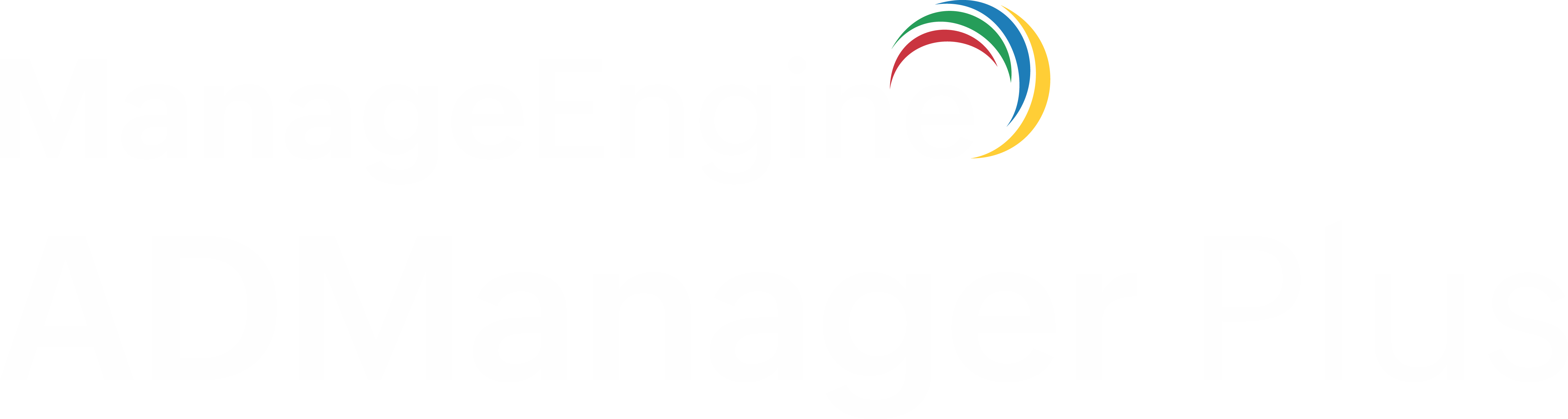 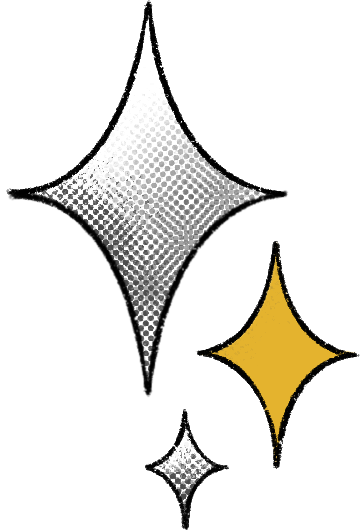 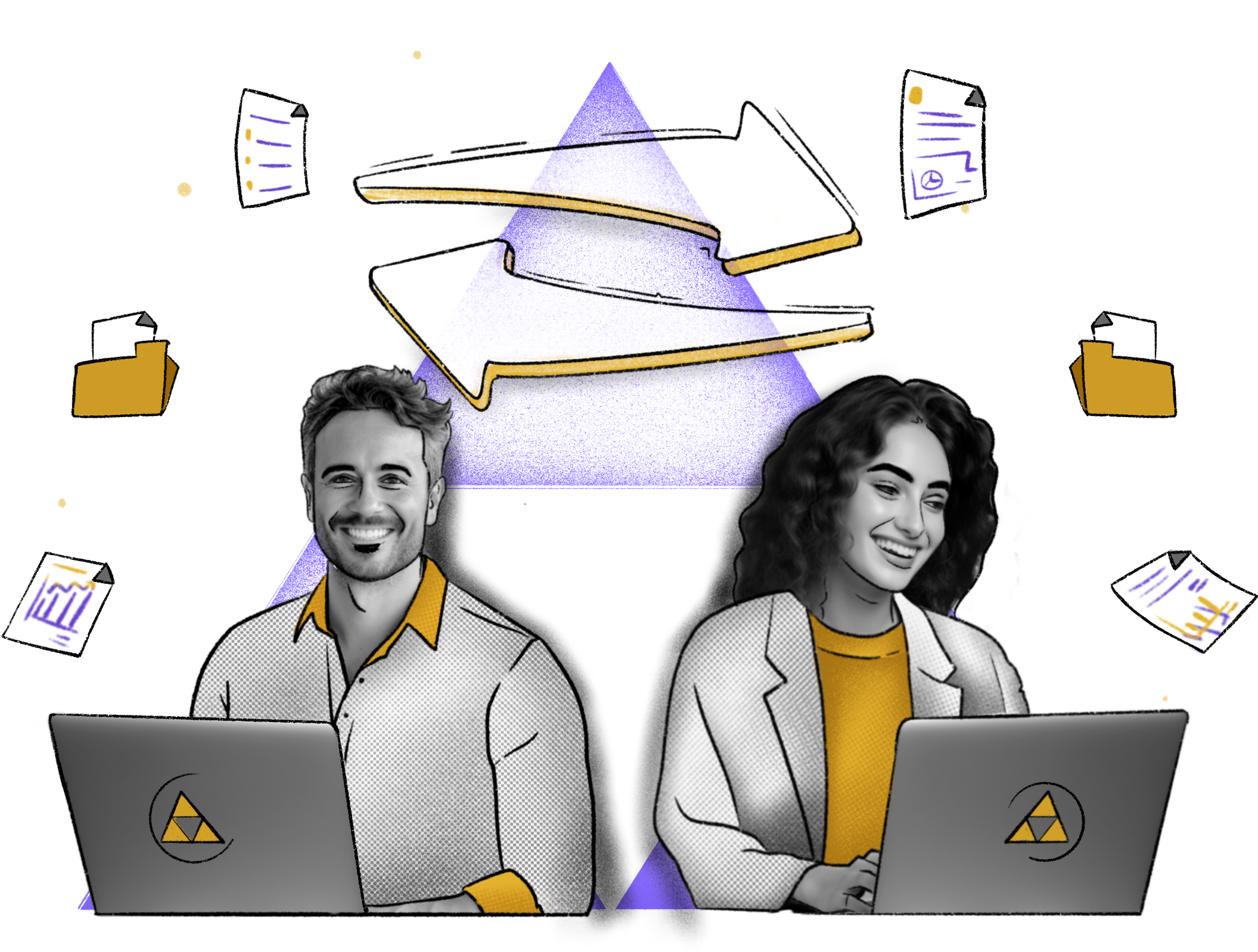 Simplify your Active Directory migrations
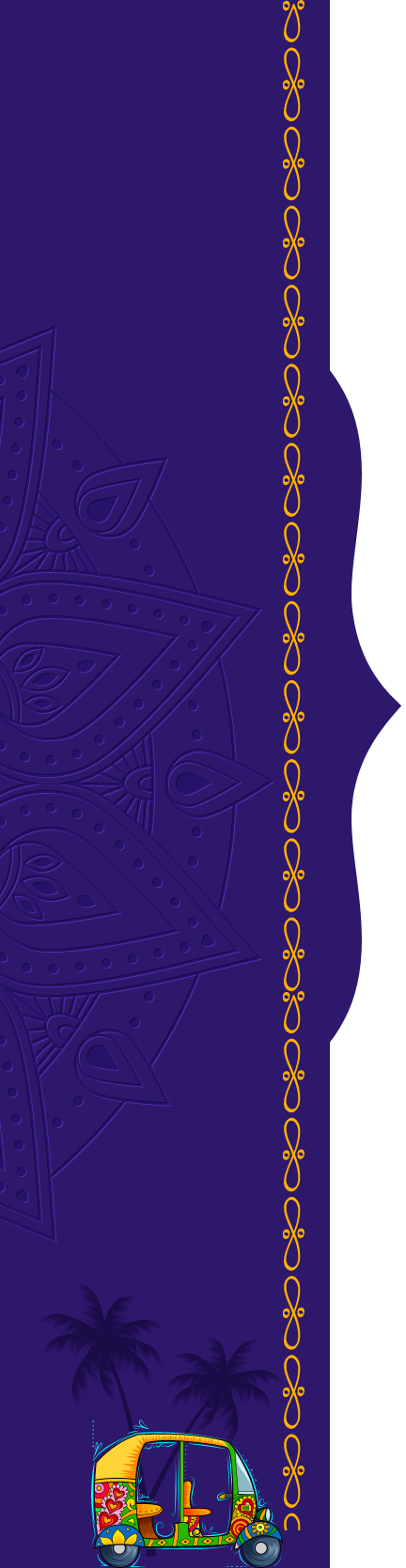 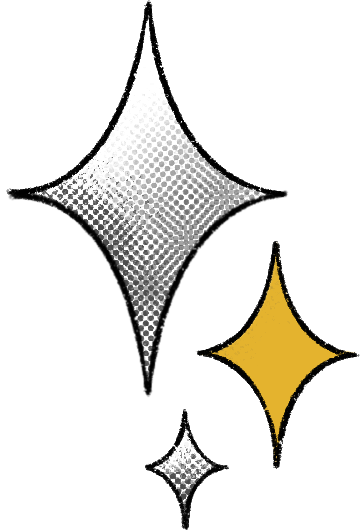 Outline
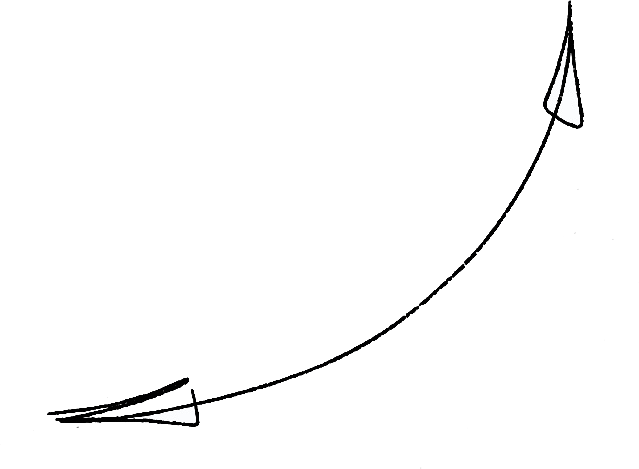 5
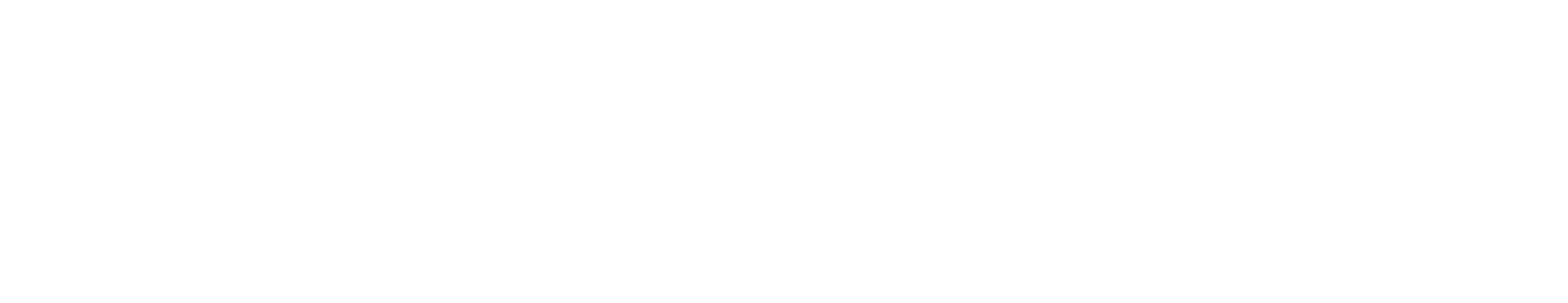 1
6
Use case
Empowering enterprises: 
ADManager Plus
in action
Additional capabilities
2
4
Why 
Migration matters
Why use 
ADManager Plus for migration?
3
A closer look at the ADManager Plus
migration tool
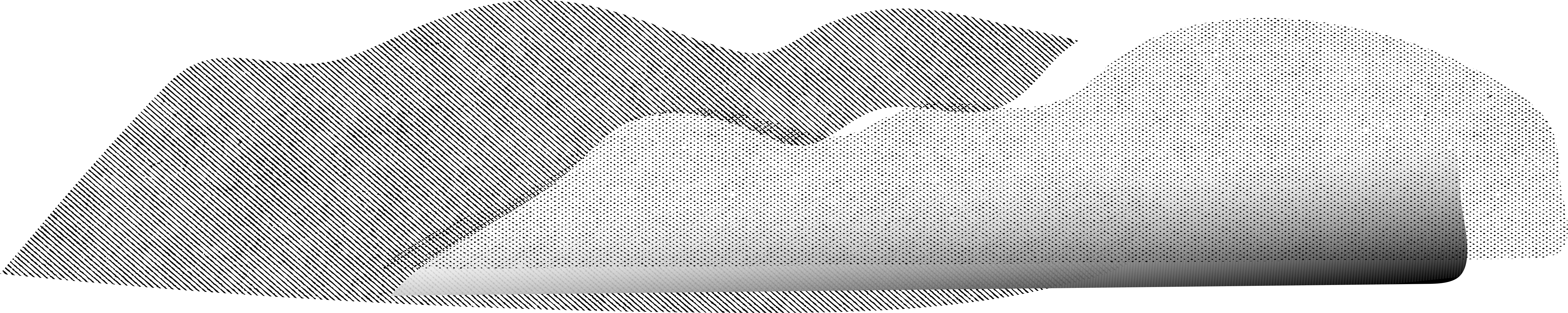 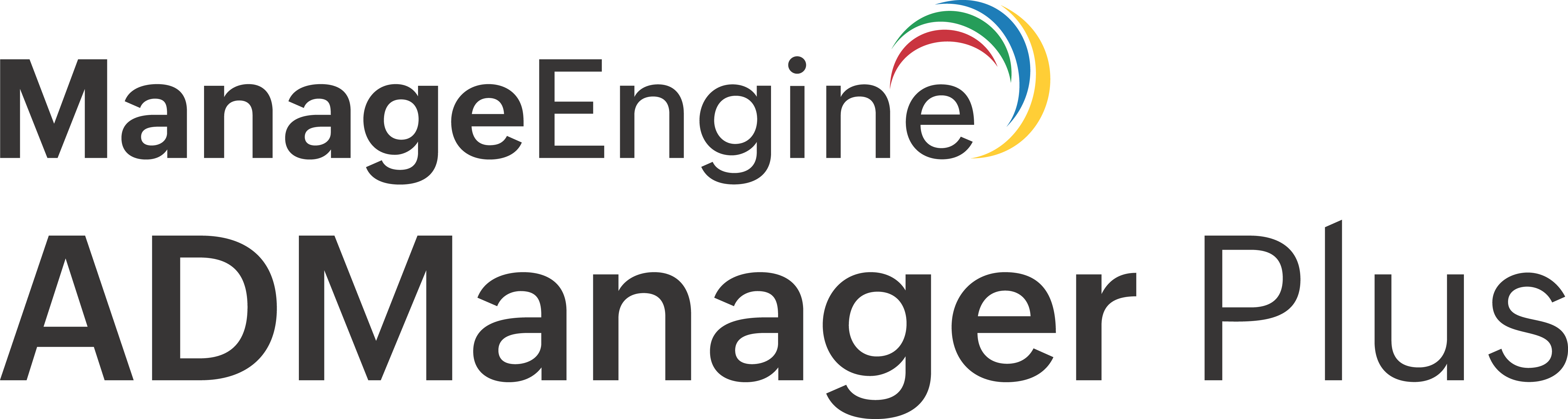 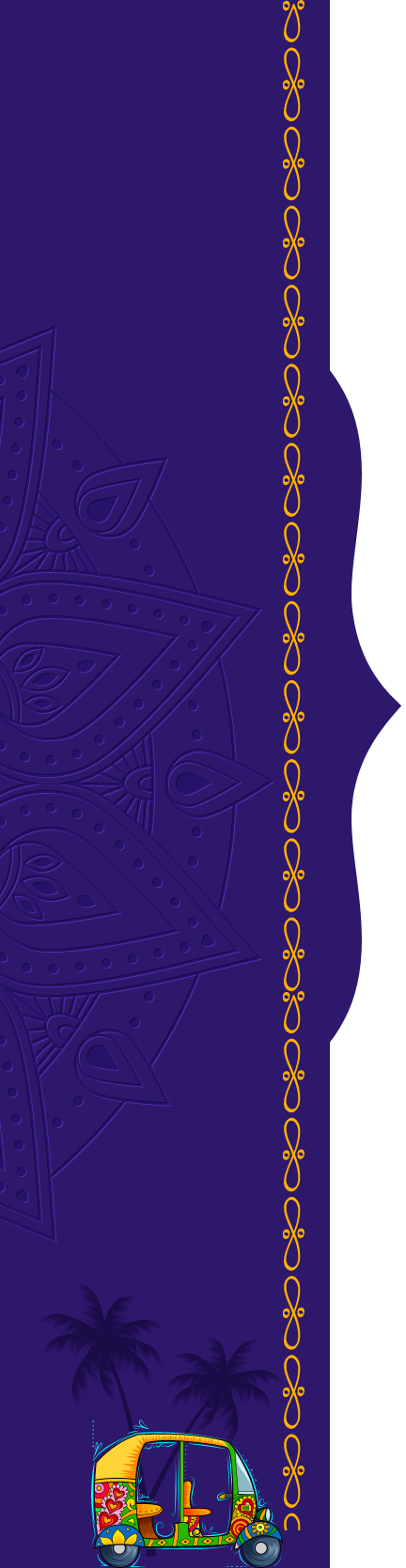 Empowering 
enterprises
ADManager Plus
in action
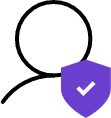 ADManager Plus is an identity governance and administration (IGA) tool designed for securely managing and governing identities in Active Directory (AD), Microsoft 365, and other enterprise applications.
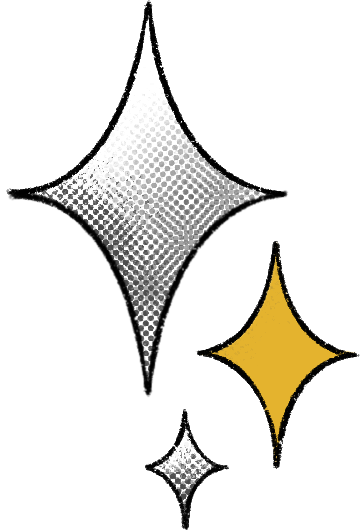 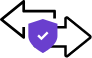 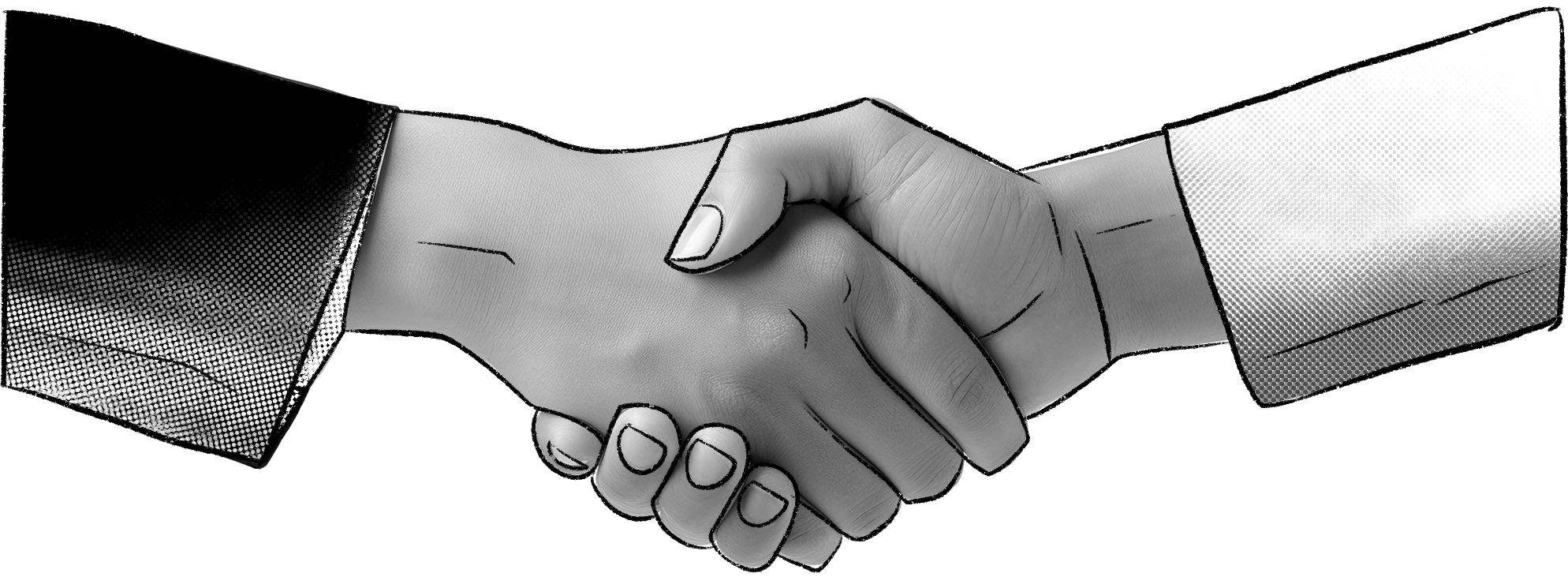 ADManager Plus also functions as an AD migration tool, assisting in the secure migration of AD objects.
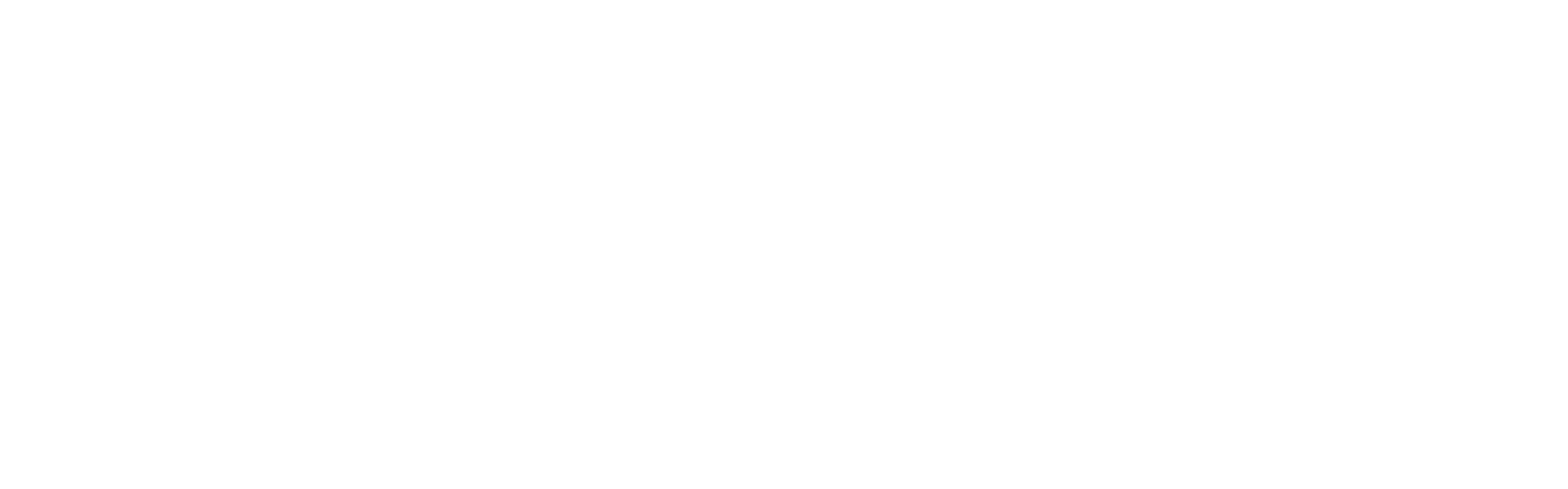 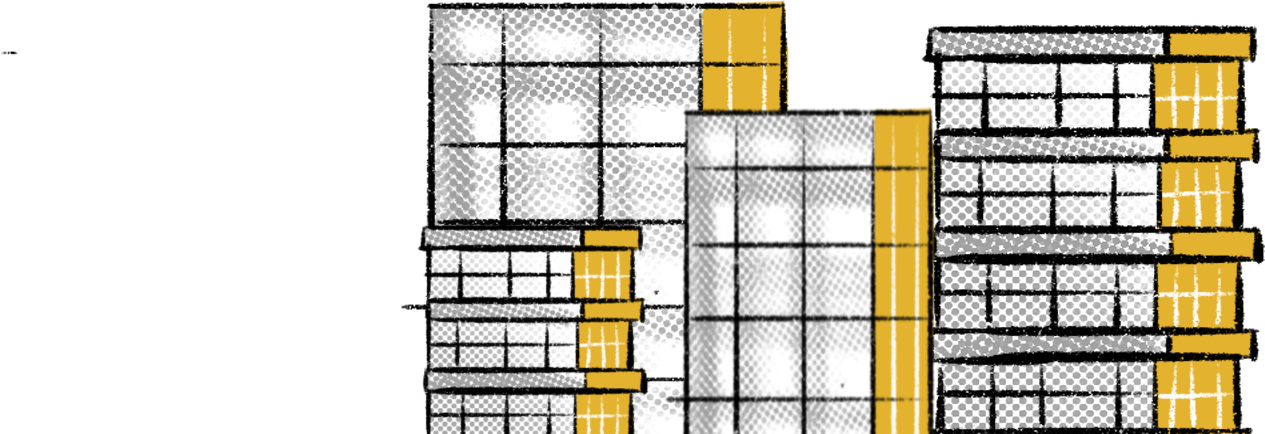 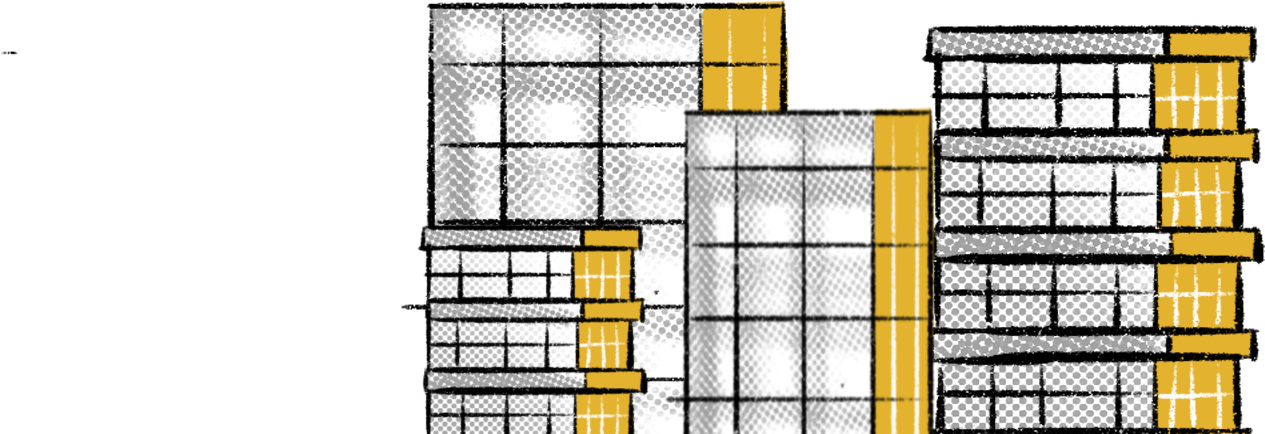 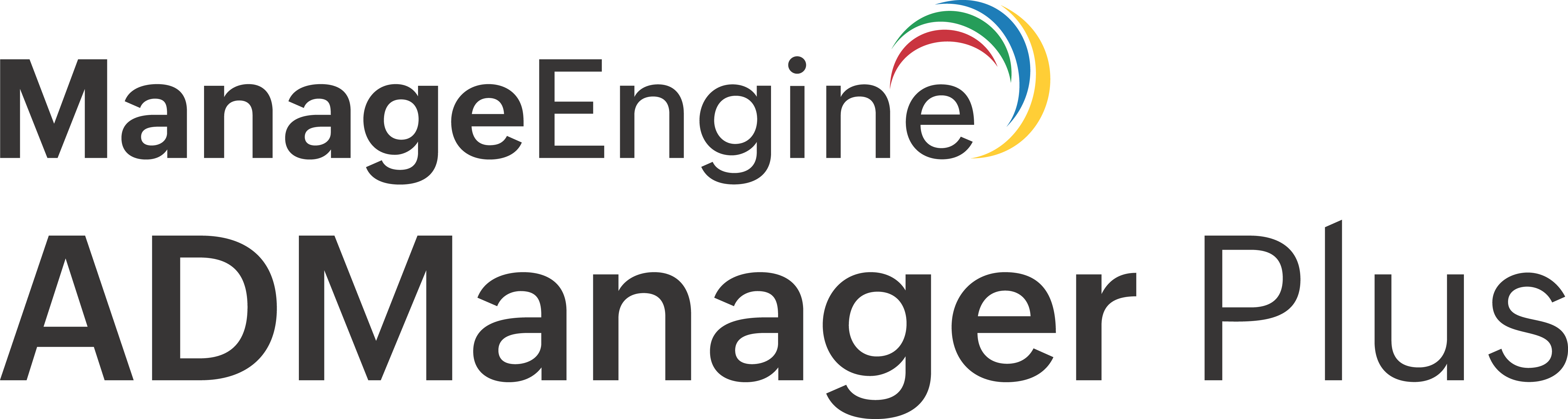 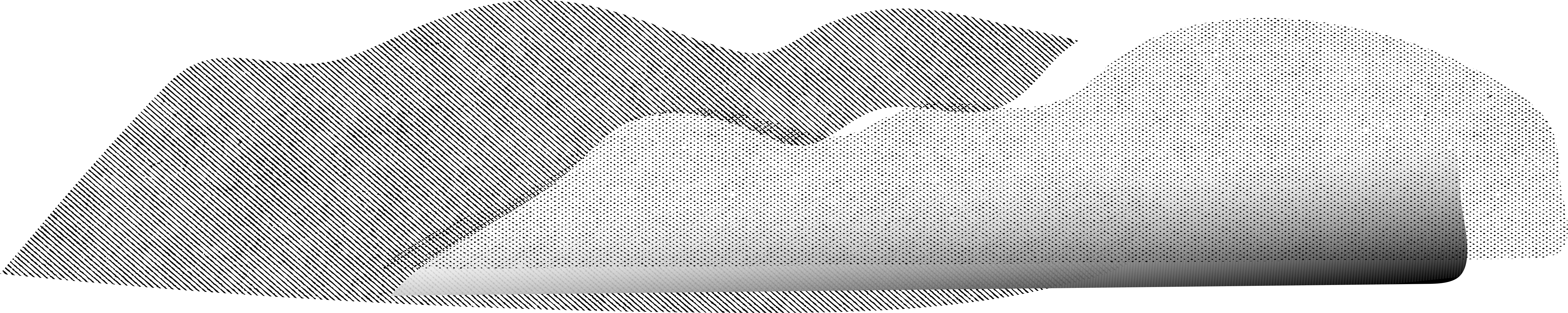 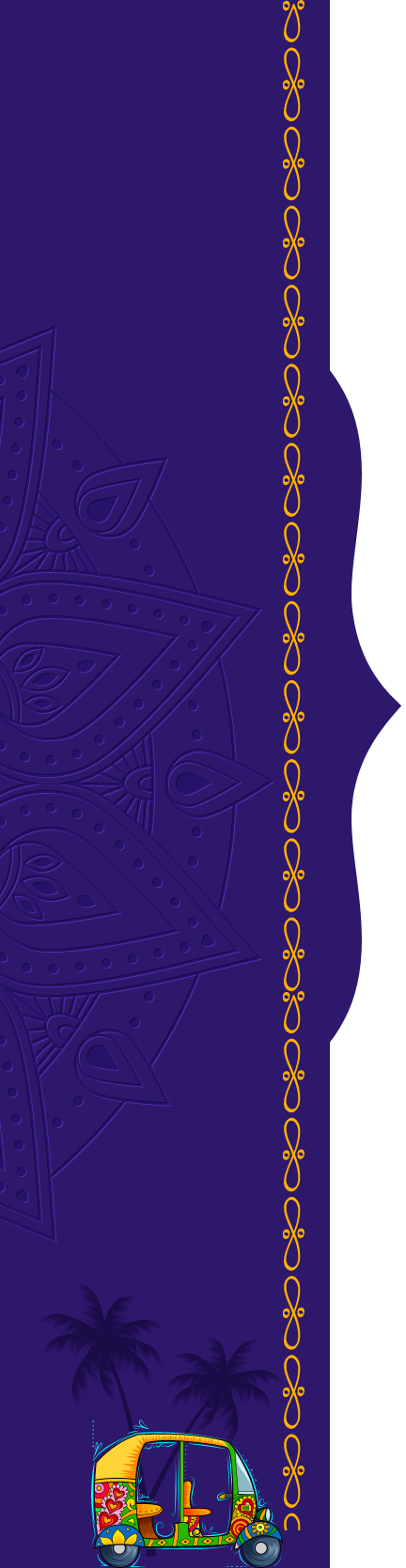 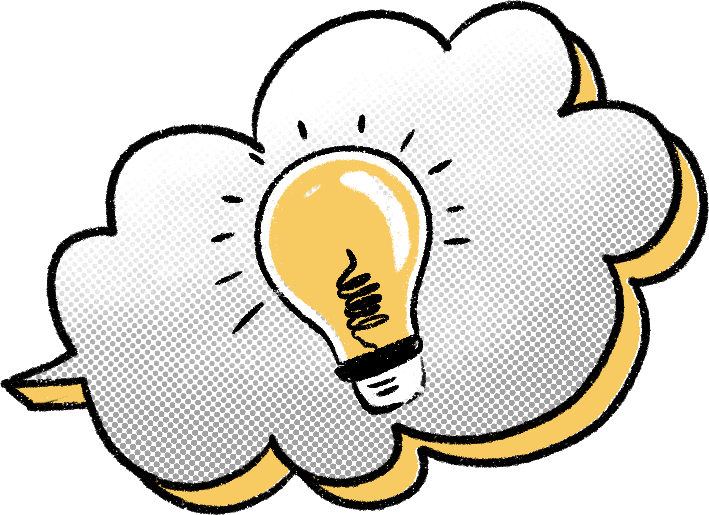 Why migration matters
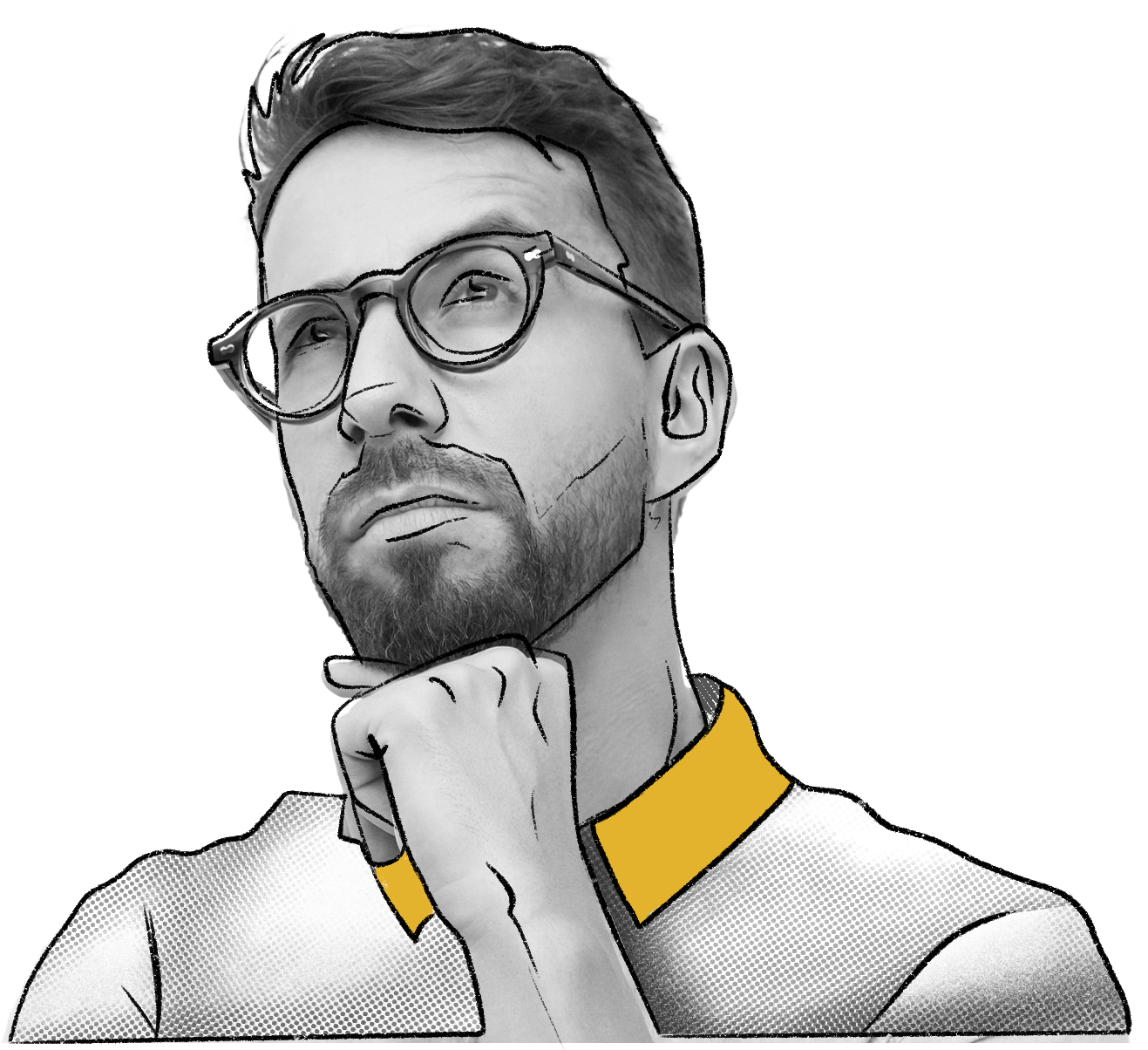 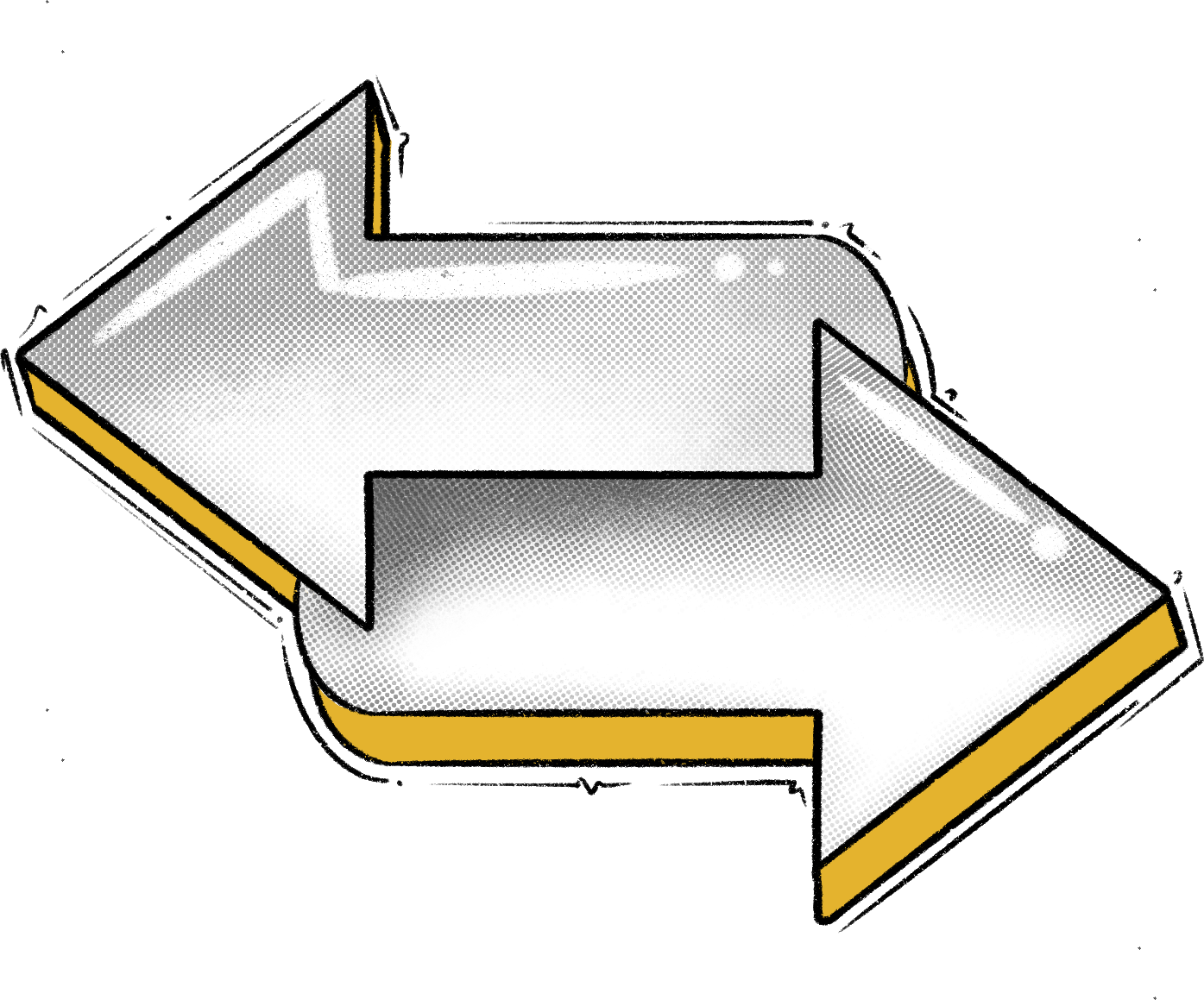 Seamlessoperational continuity
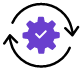 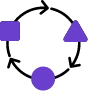 Effective AD migrations are crucial for organizations during changes like mergers or acquisitions, ensuring a seamless transfer of data and infrastructure for operational continuity.
Adaptability and efficiency
They enable businesses to adapt to evolving technology, improve efficiency, and stay competitive.
Streamlined migration strategy
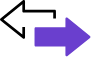 A well-executed migration strategy, supported by tools like the Active Directory Migration Tool (ADMT) and ADManager Plus, streamlines the process, reduces risks, and helps achieve strategic objectives efficiently.
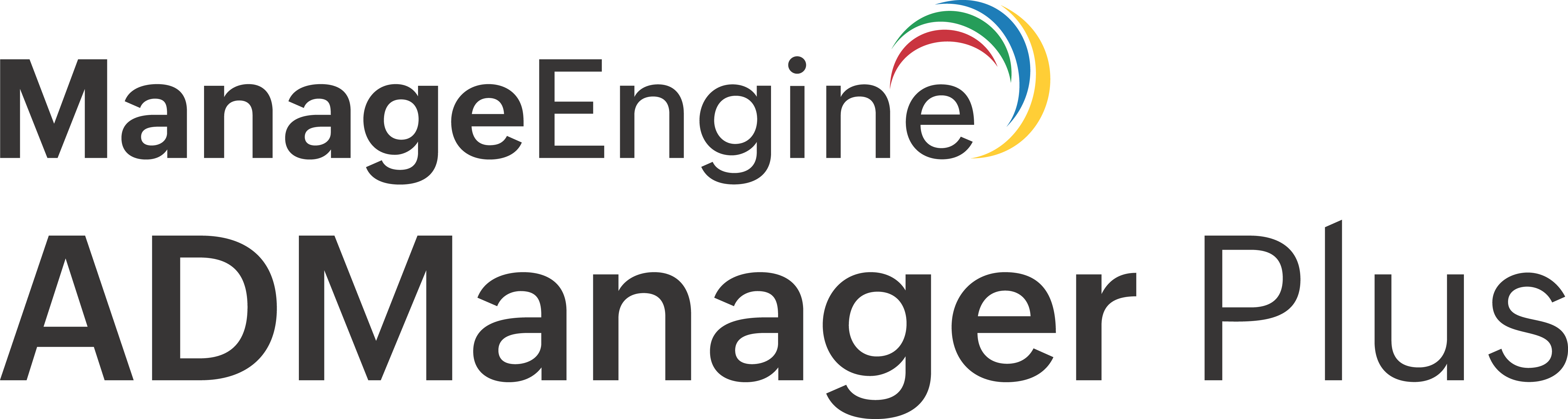 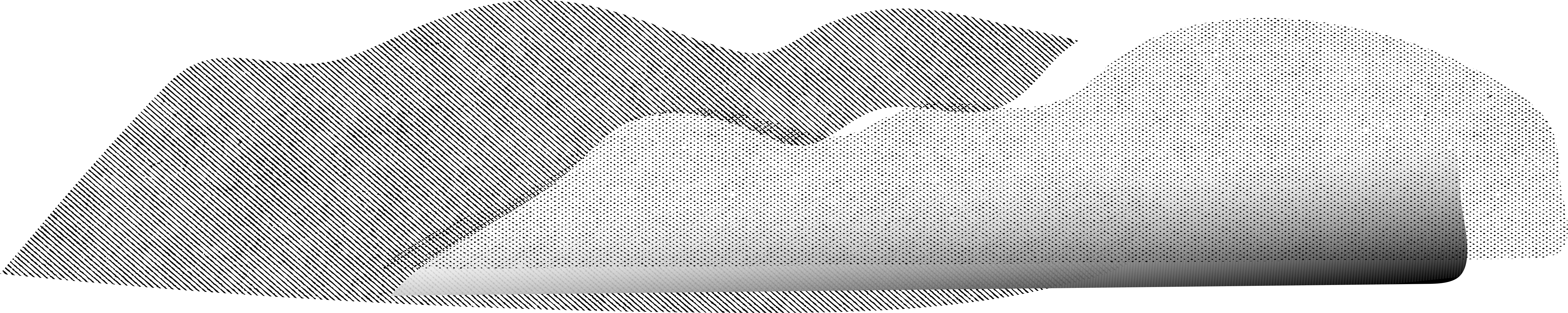 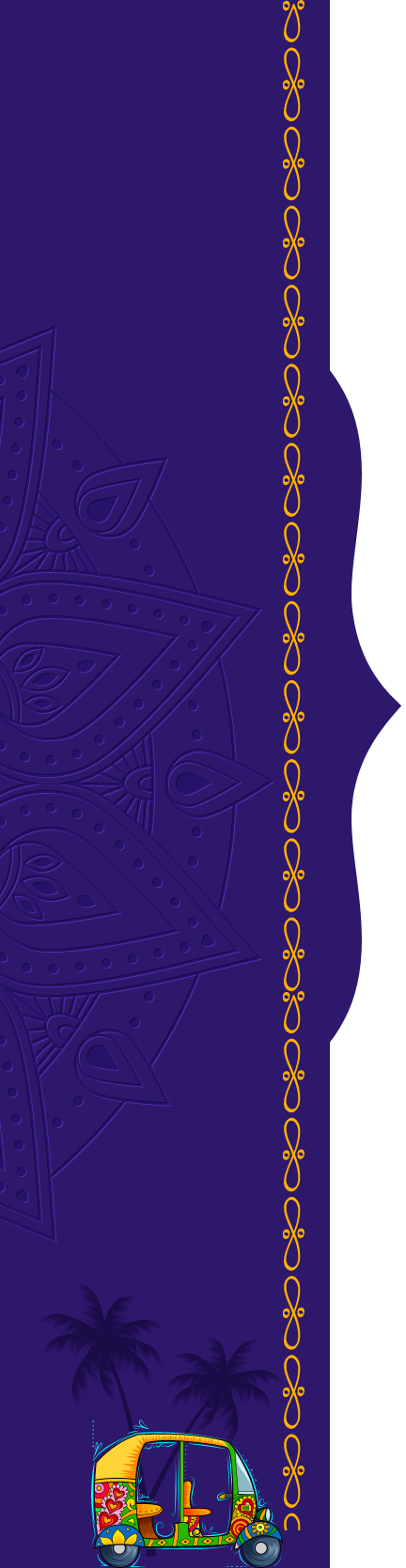 A closer look at the ADManager Plus migration tool
User migration
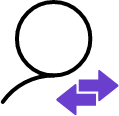 Migrate users, including their access rights, group memberships, and SID history.
Group migration
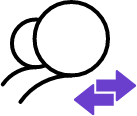 As an AD migration tool, ADManager Plus lets you perform
Migrate groups, including their members.
Contact migration
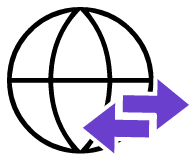 Migrate AD contacts, along with their OU details.
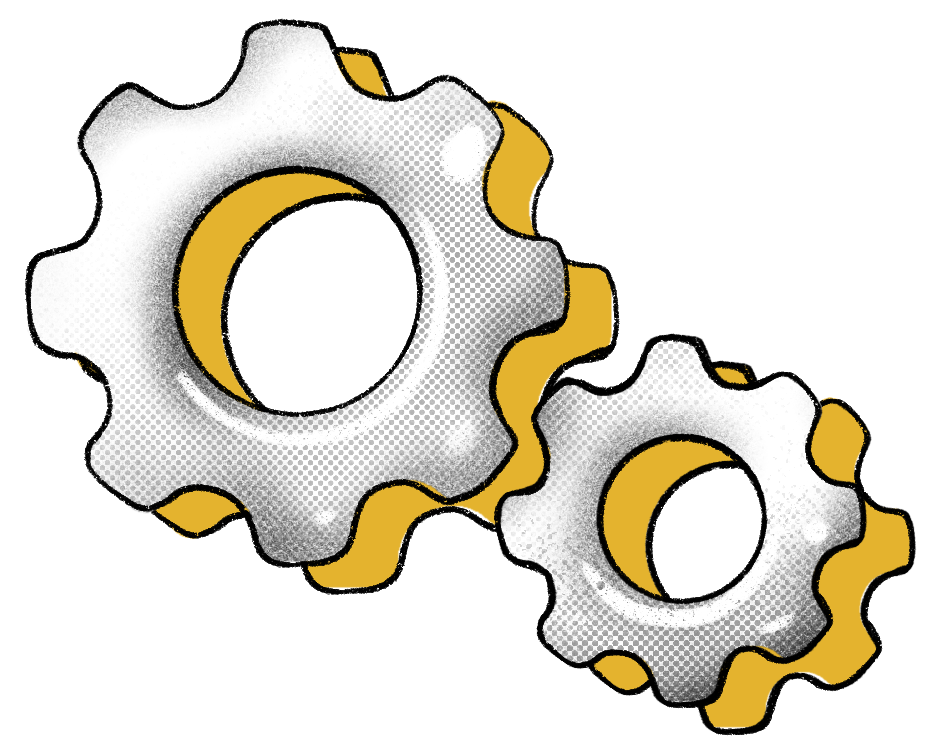 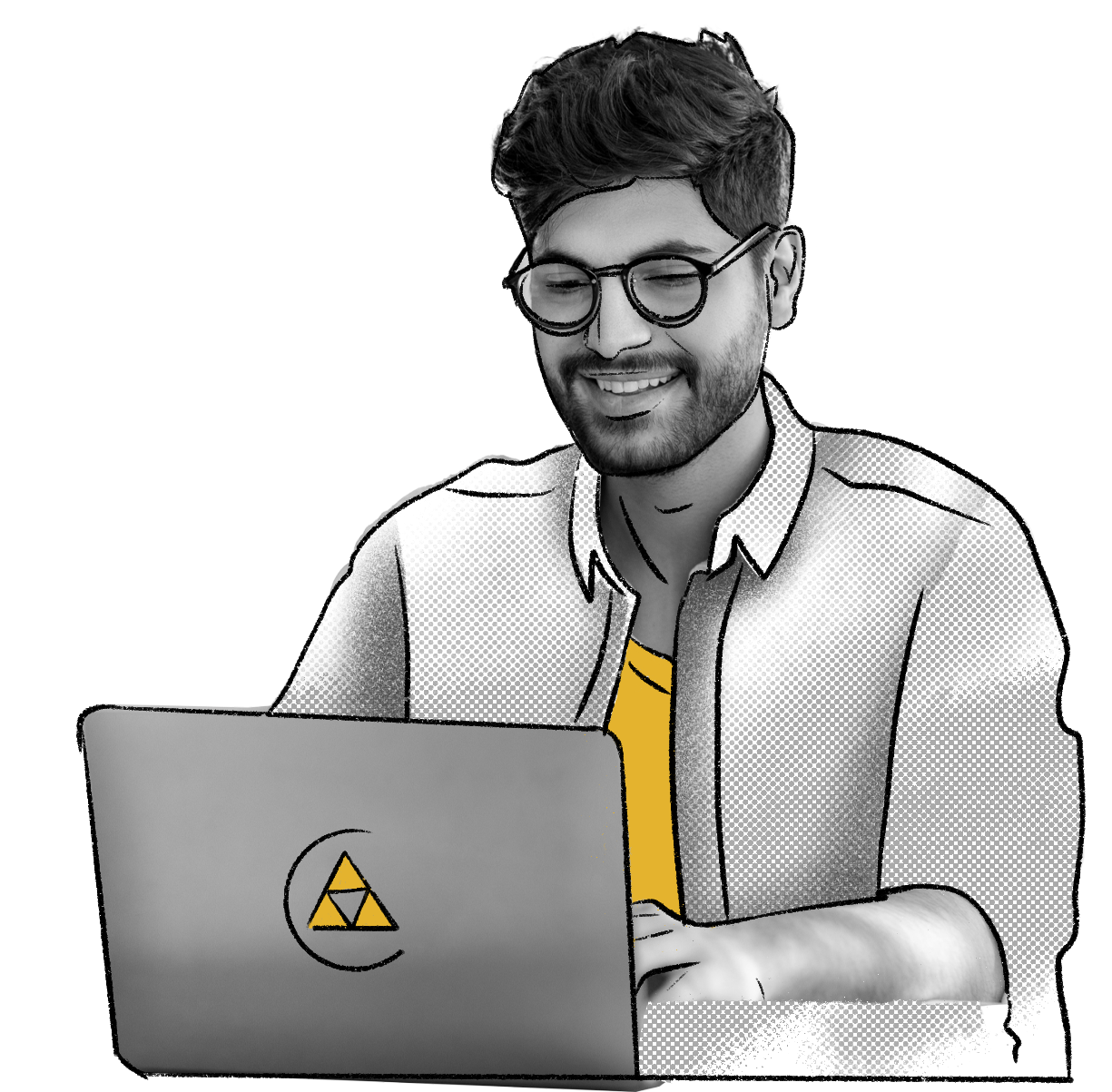 GPO migration
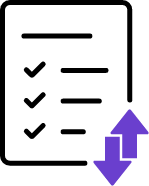 Migrate GPOs with or without ACL, or a migration table.
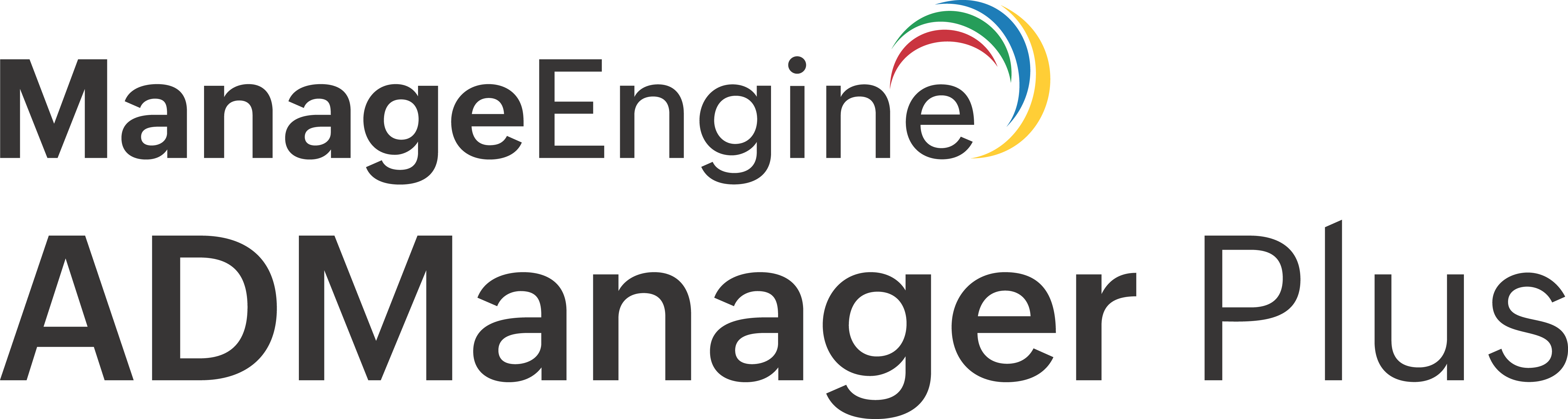 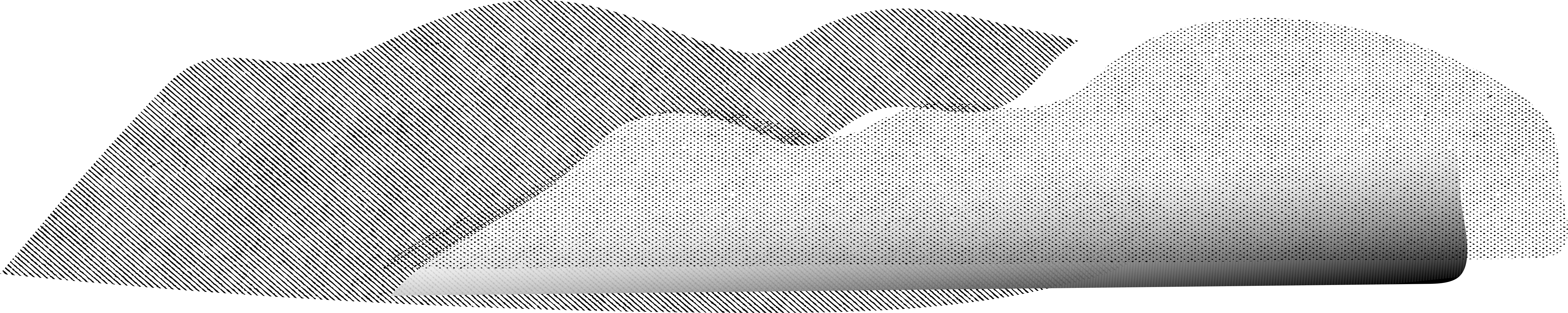 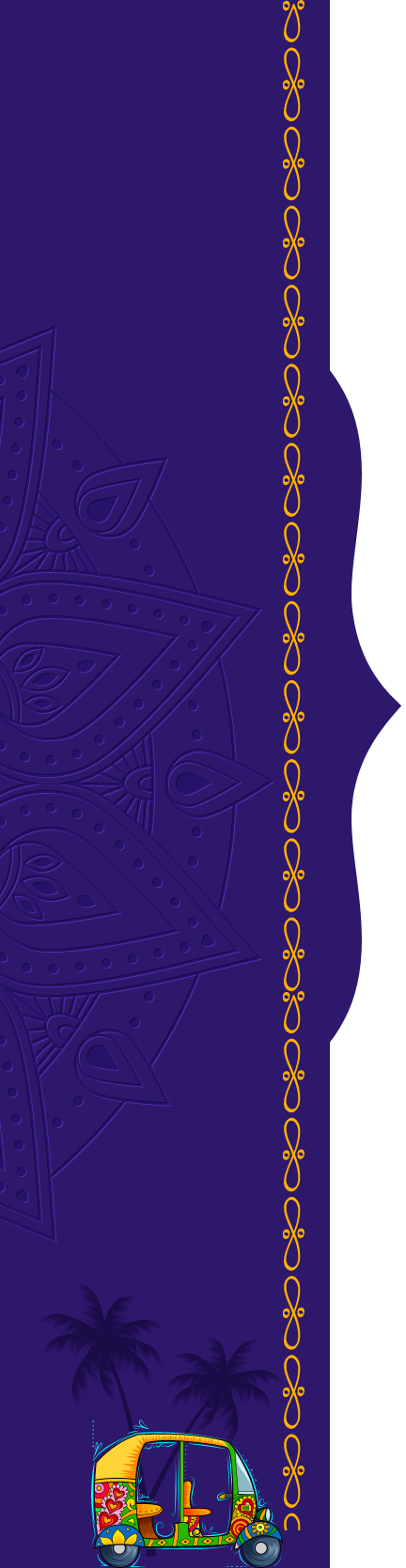 Why use ADManager Plus for migration?
Conflict resolution
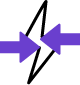 Automatically resolve naming conflicts using predefined formats.
OU hierarchy migration
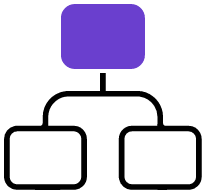 Migrate objects with their OU details across domains and forests.
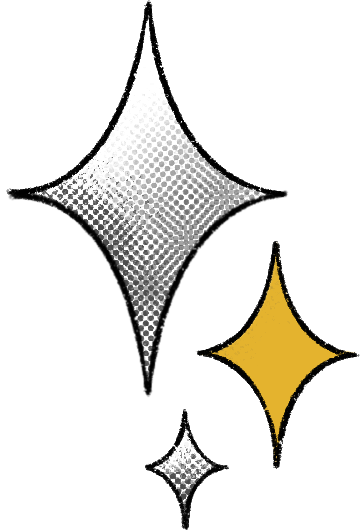 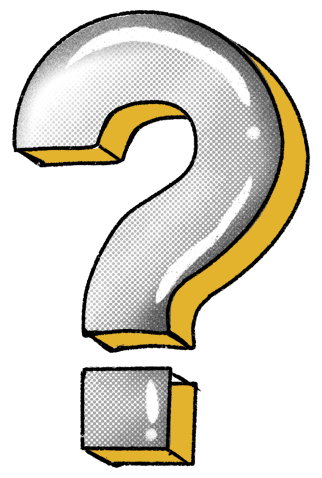 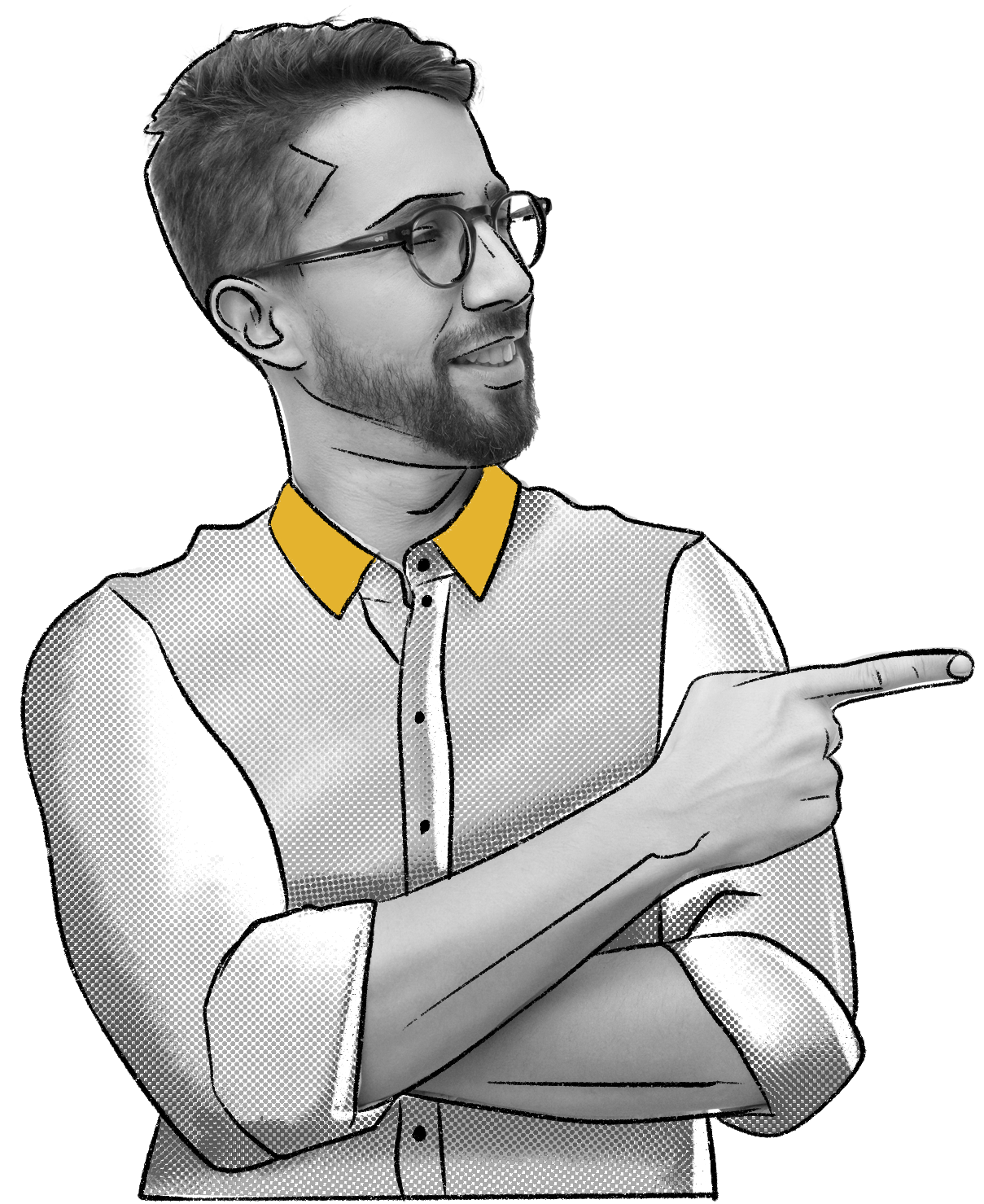 Permission management
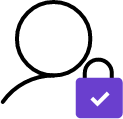 Transfer users and groups along with their access rights.
Password migration
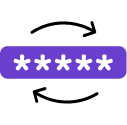 Securely migrate user passwords with preconfigured settings.
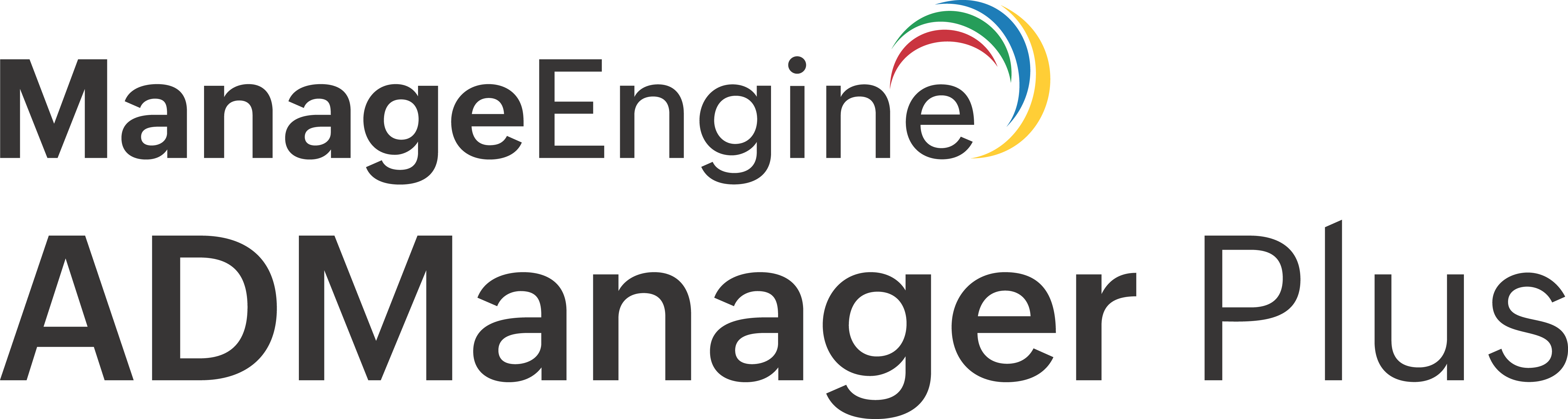 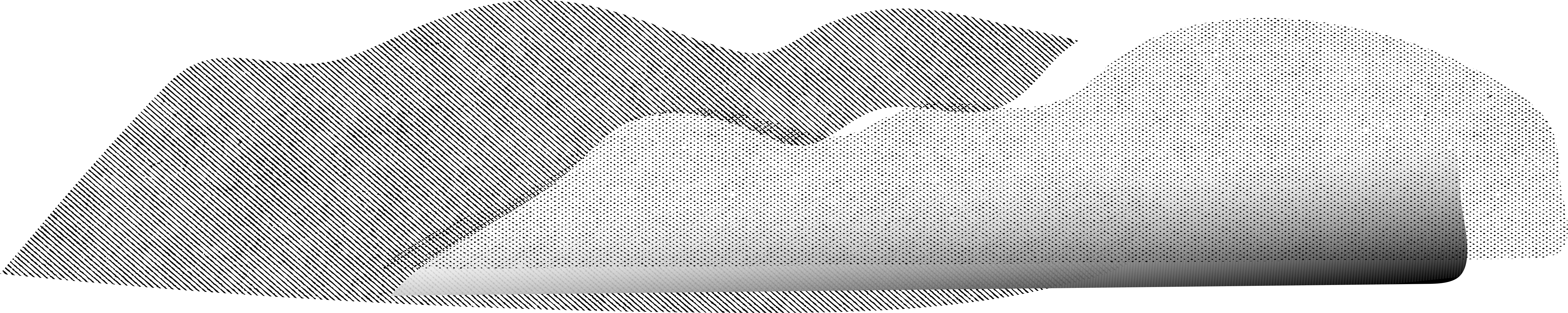 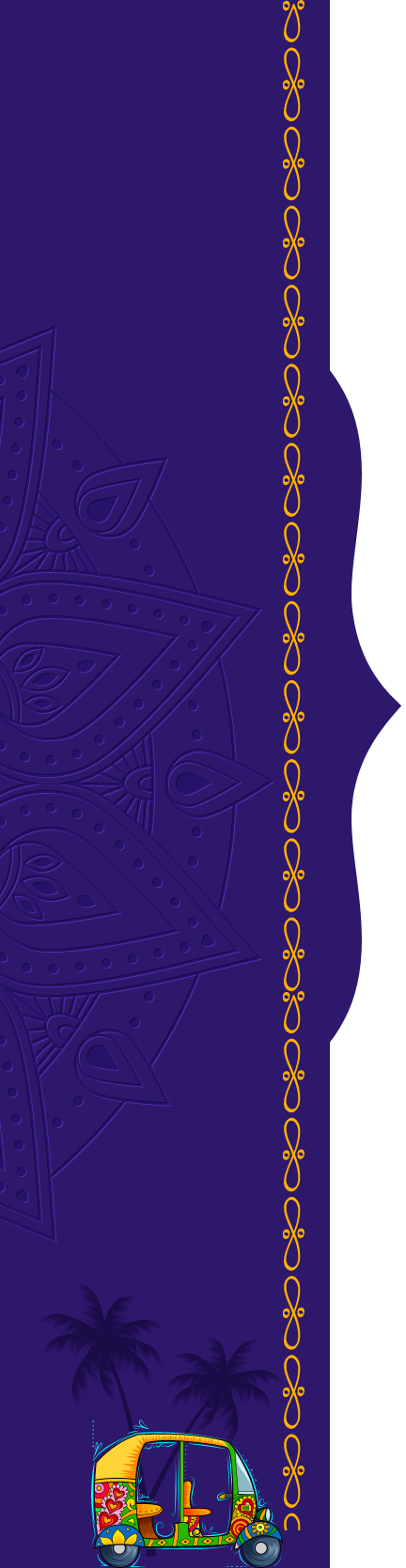 Why use ADManager Plus for migration?
Data integrity assurance
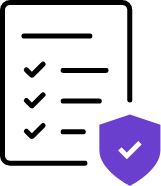 Preserve object attributes to prevent data loss during migration.
Efficiency enhancement
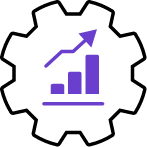 Migrate large object volumes without AD performance degradation.
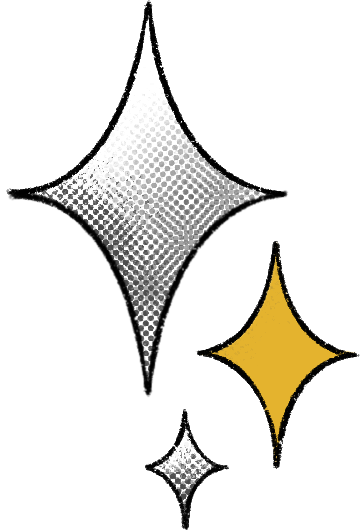 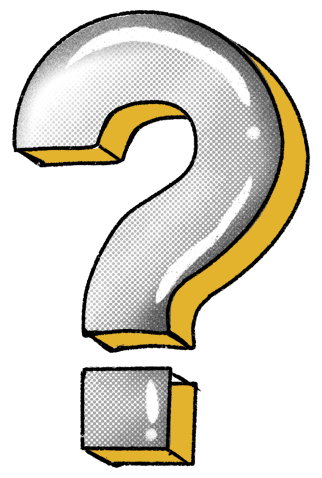 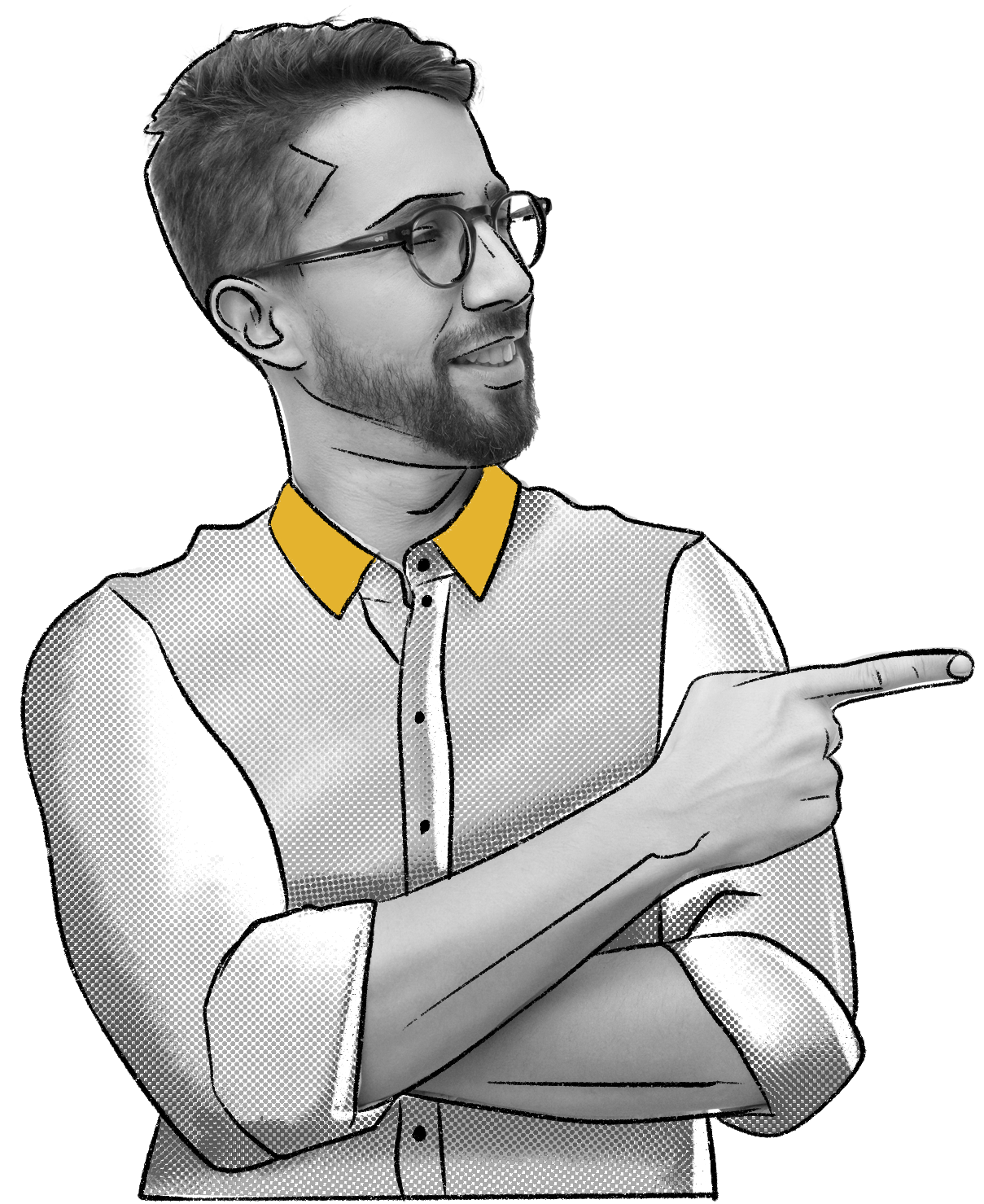 Administrative relief
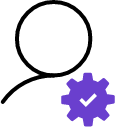 Delegate tasks to technicians, reducing the burden on administrators.
Data loss prevention
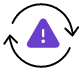 Backup and recover data instantly in case of migration failures, minimizing data loss.
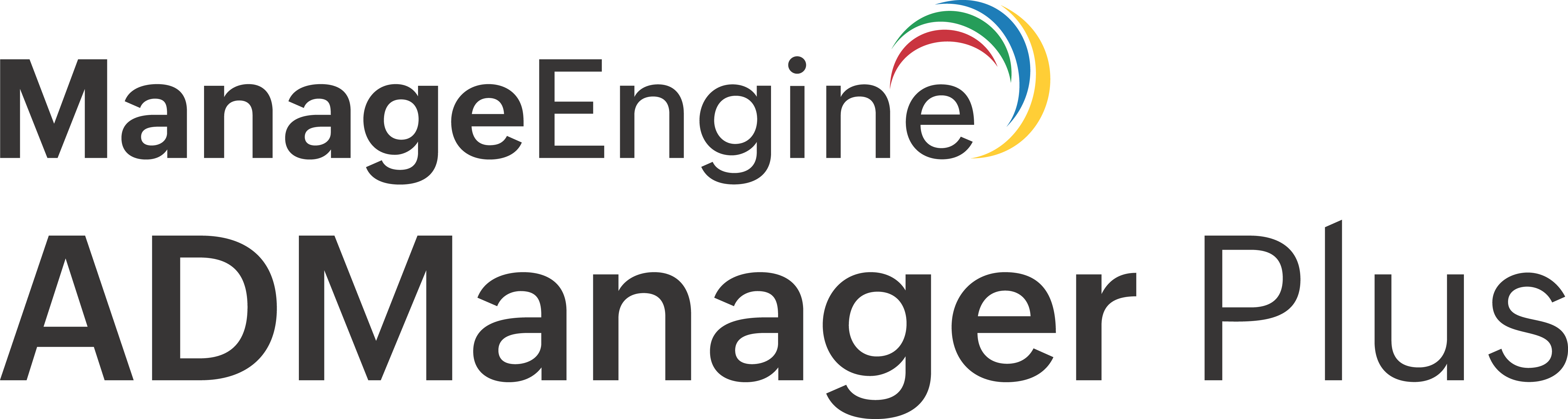 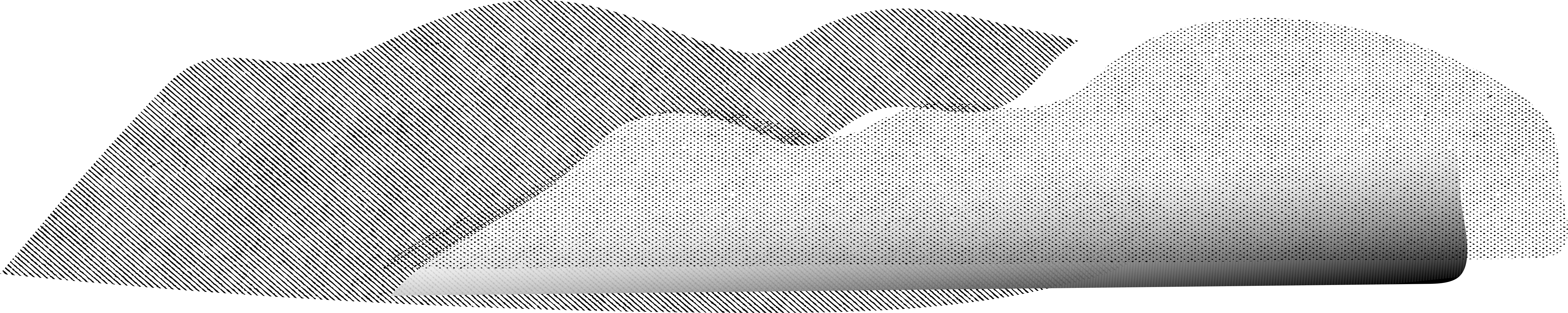 Use case
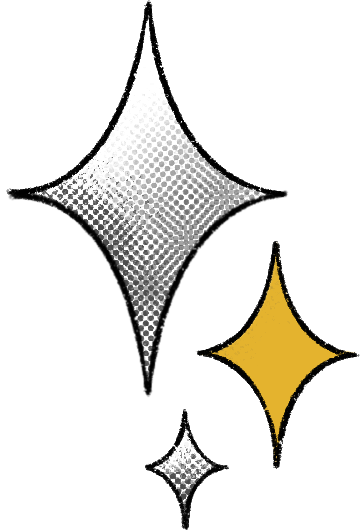 Scenario
Solution
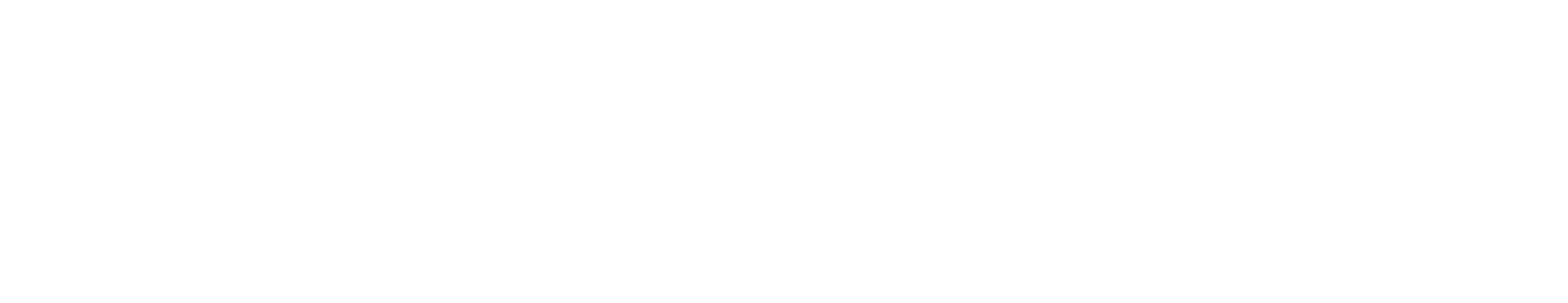 ABC Corp recently acquired XYZ Corp, and as part of the integration process, they need to migrate users and groups from the XYZ Corp's AD forest to their own AD forest. ABC Corp wants to ensure a seamless migration process without disrupting user access and maintaining security permissions.
By leveraging ADManager Plus, ABC Corp can efficiently migrate users and groups from XYZ Corp's AD forest to their own, ensuring a seamless integration process while maintaining security and compliance.
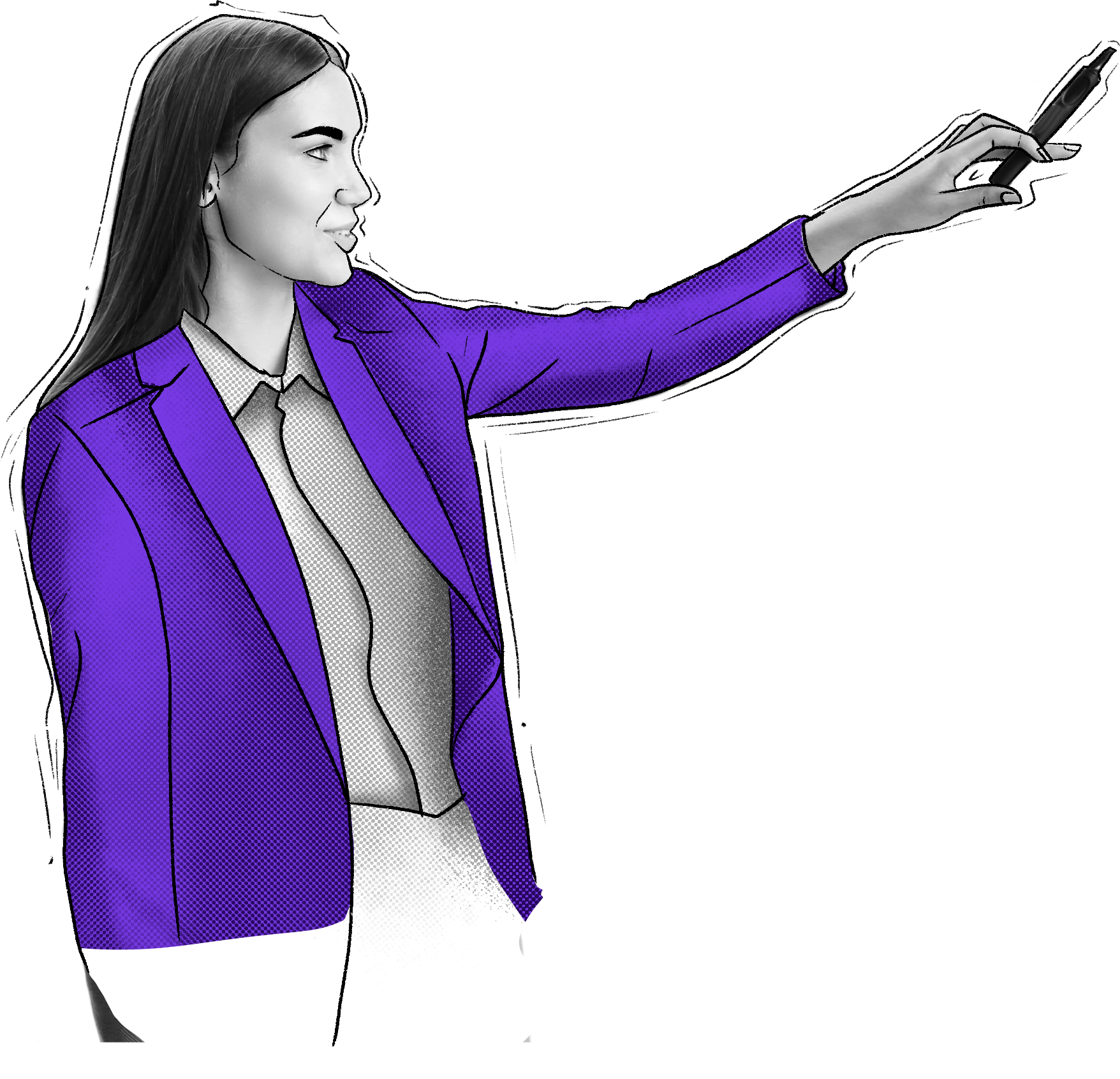 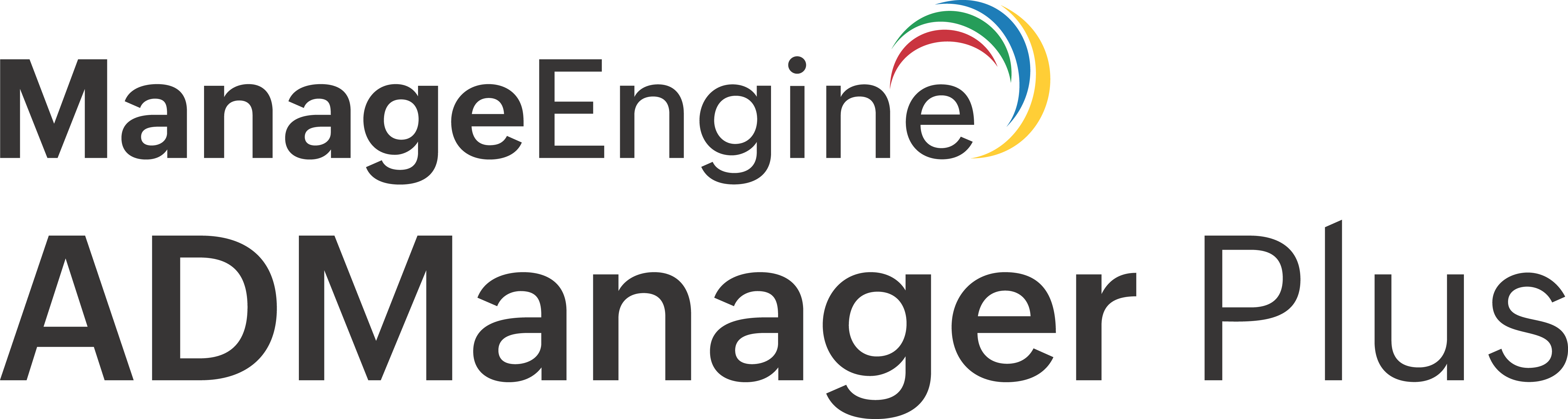 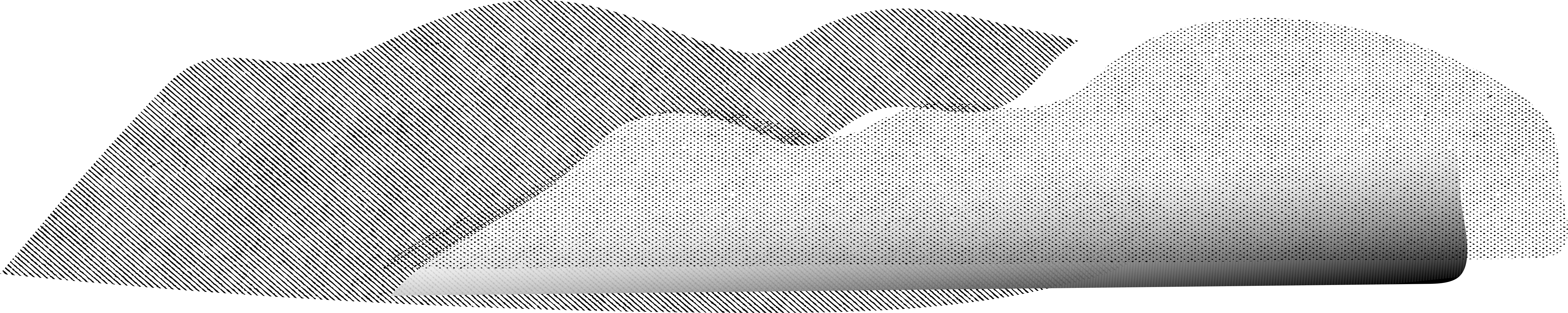 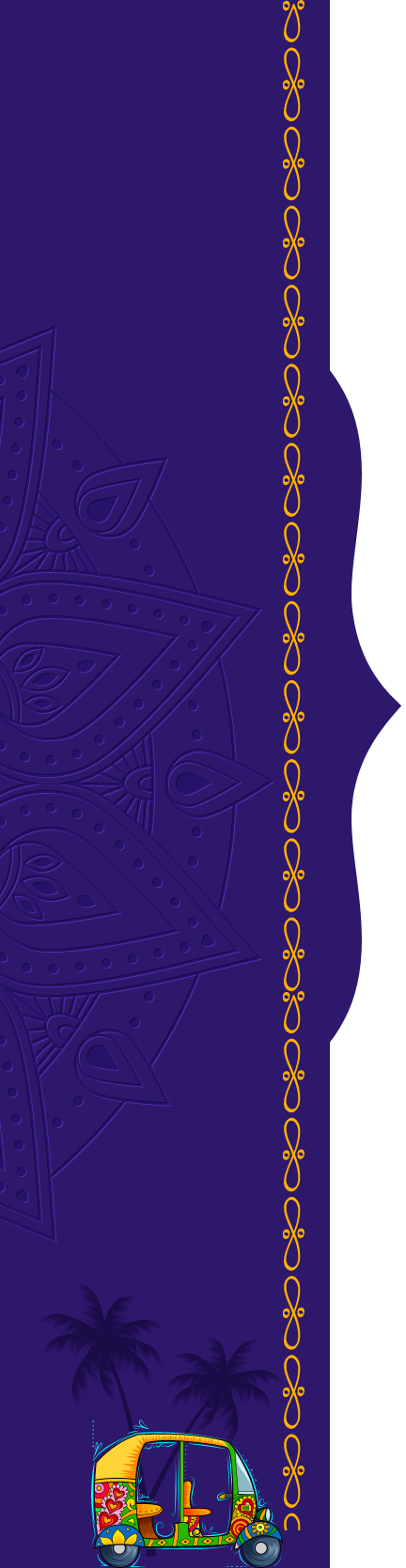 Use case
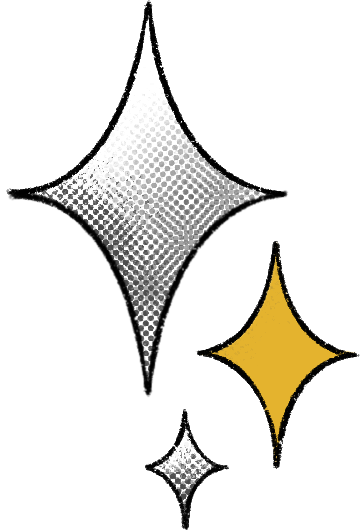 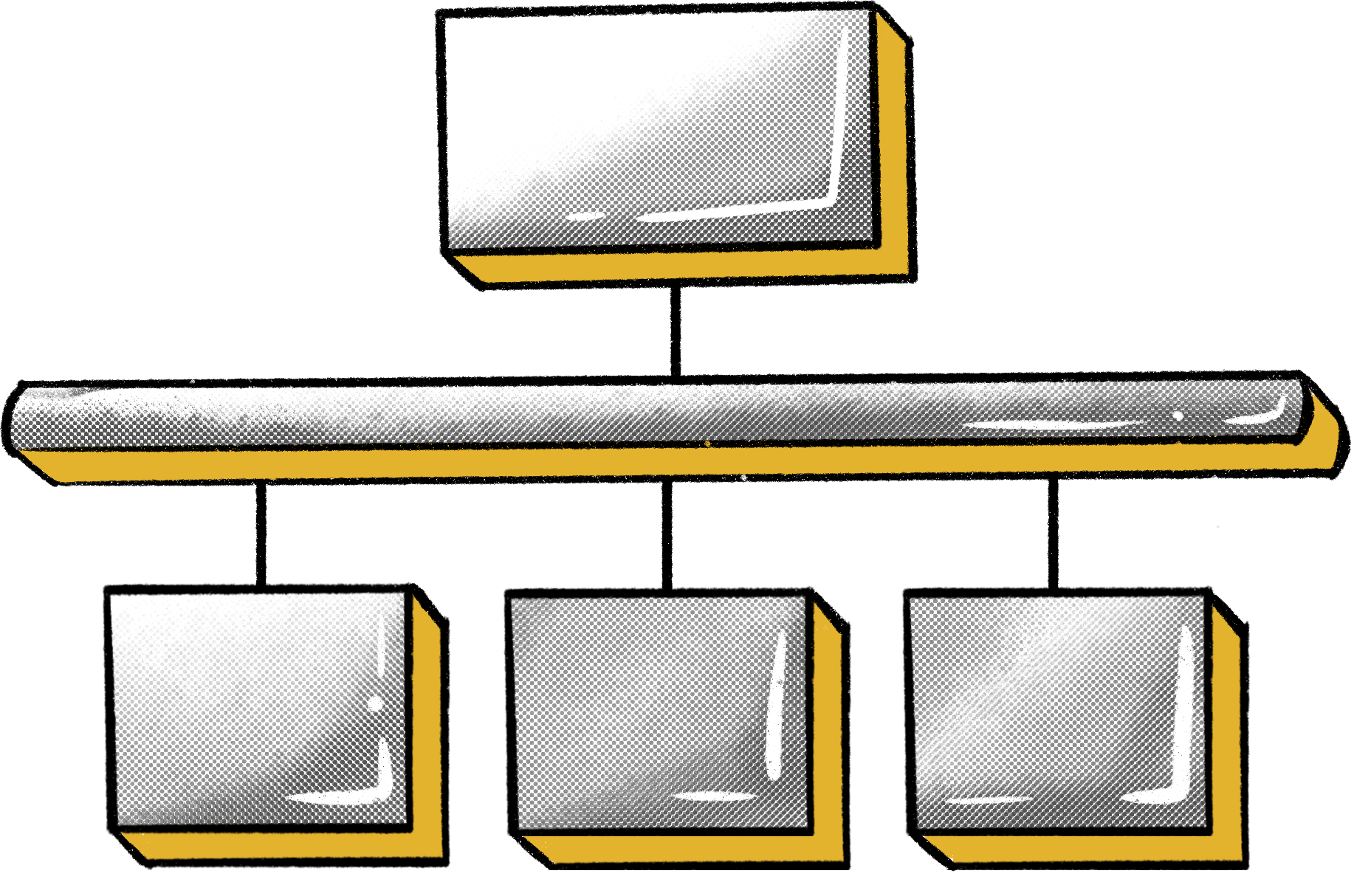 Simplify AD forest migration with thorough pre-planning, accurate execution, and detailed post-migration tasks.
3
Migration execution
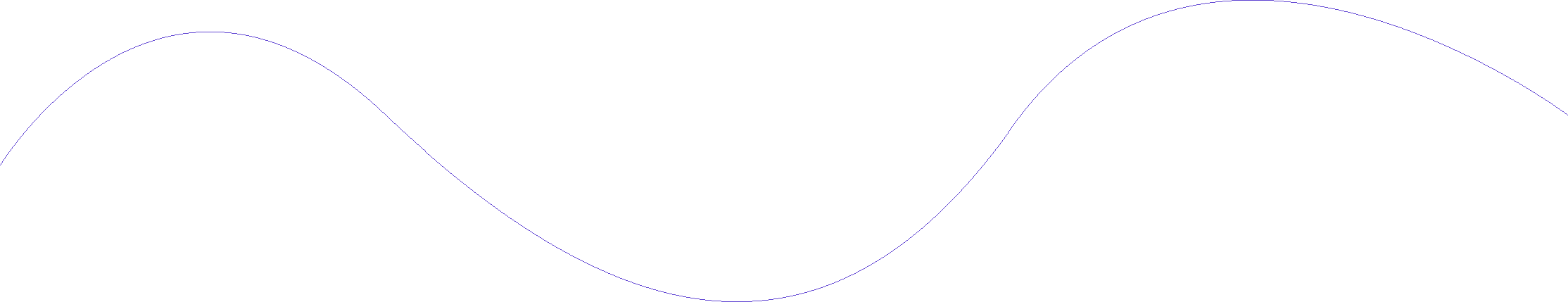 1
Schedule migration during off-peak hours.

Ensure accurate migration of user accounts, group memberships, and permissions.
Post-migration tasks
Pre-migration planning
Update DNS records to point to new AD forest.

Verify migration success using reporting capabilities.
Analyze existing AD infrastructures of both forests.
Map users and groups from source to destination AD forest.
2
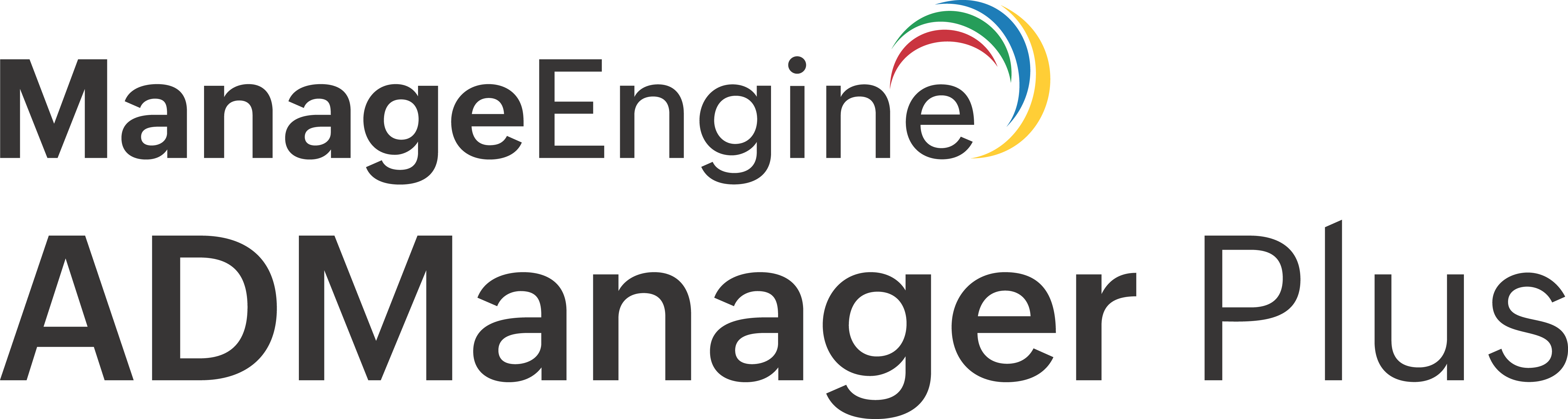 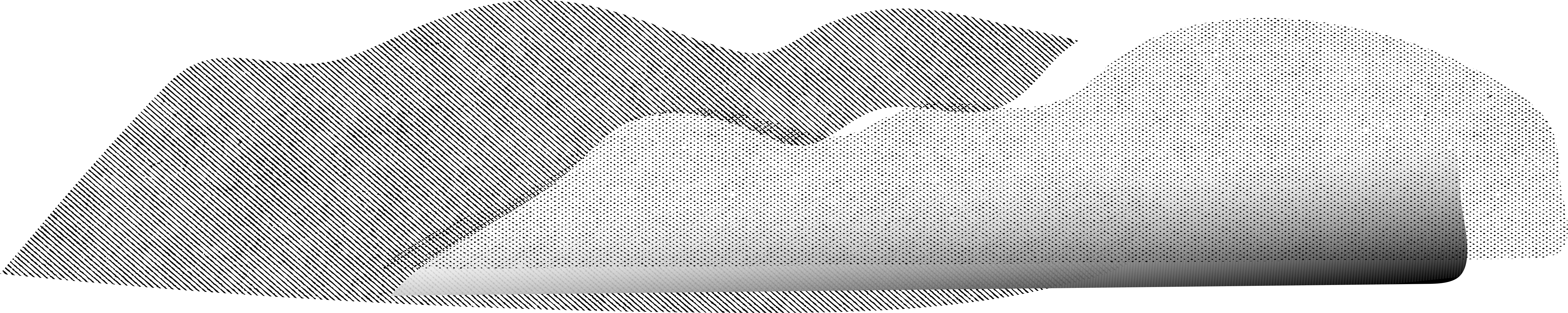 360° identity governance across AD, Microsoft 365, and Google Workspace.
Enjoy frictionless integrations with enterprise applications.
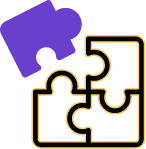 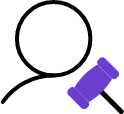 Additional capabilities
Conduct periodic access certification campaigns.
Backup and recover AD, Azure AD, and Google Workspace.
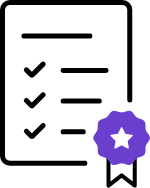 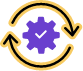 Explore the comprehensive features of ADManager Plus, including:
Implement approval-based business workflows.
Monitor AD and Microsoft 365 health and mitigate risks.
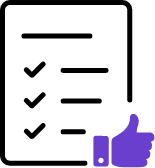 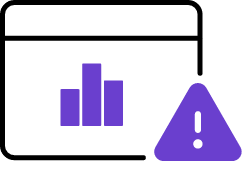 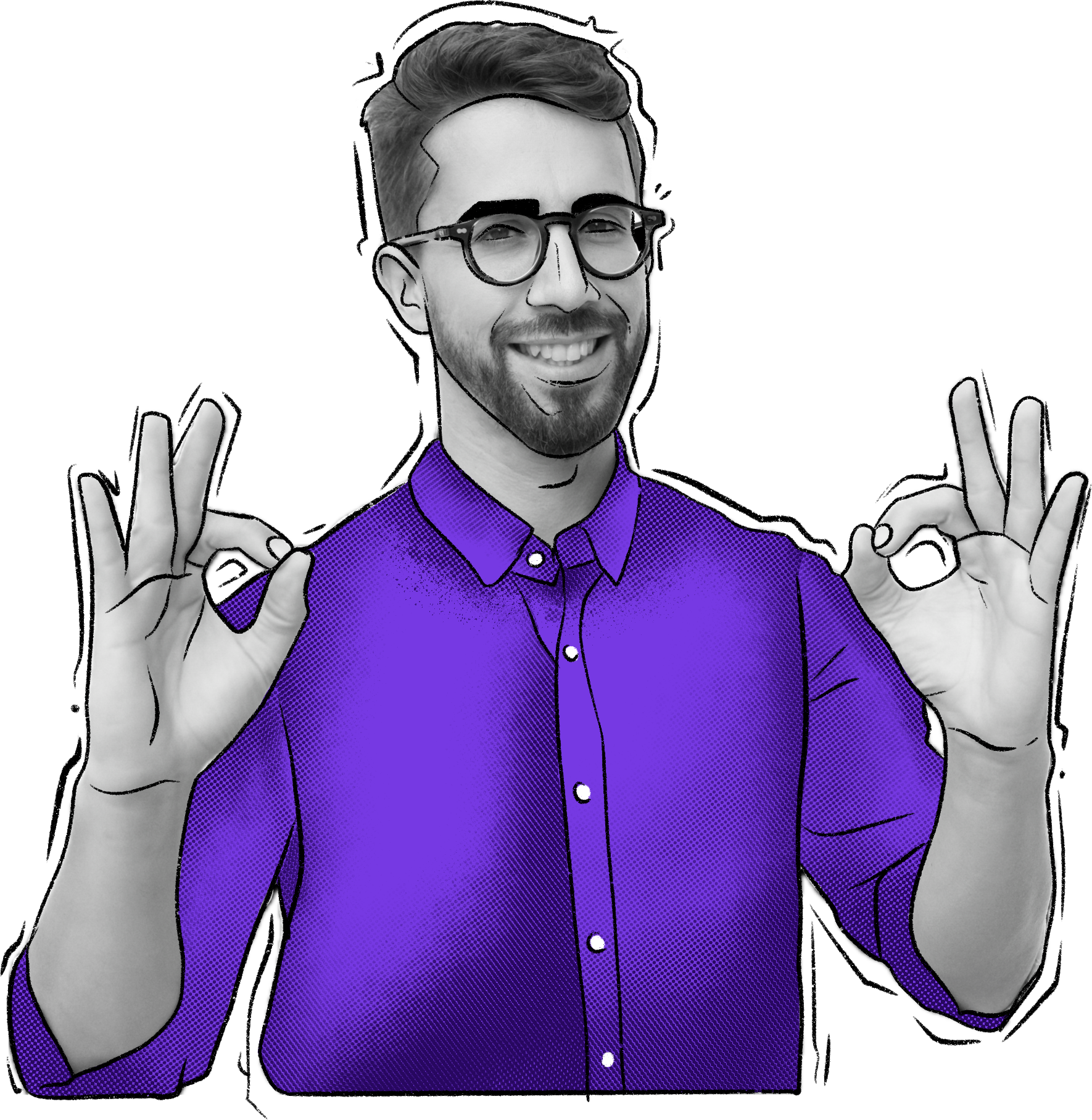 Over 200 actionable reports.
Utilize template-based, event-driven automations.
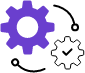 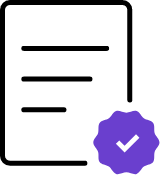 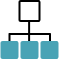 For a comprehensive product walk-through, simply
Explore further details about ADManager Plus!
Register here
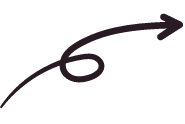 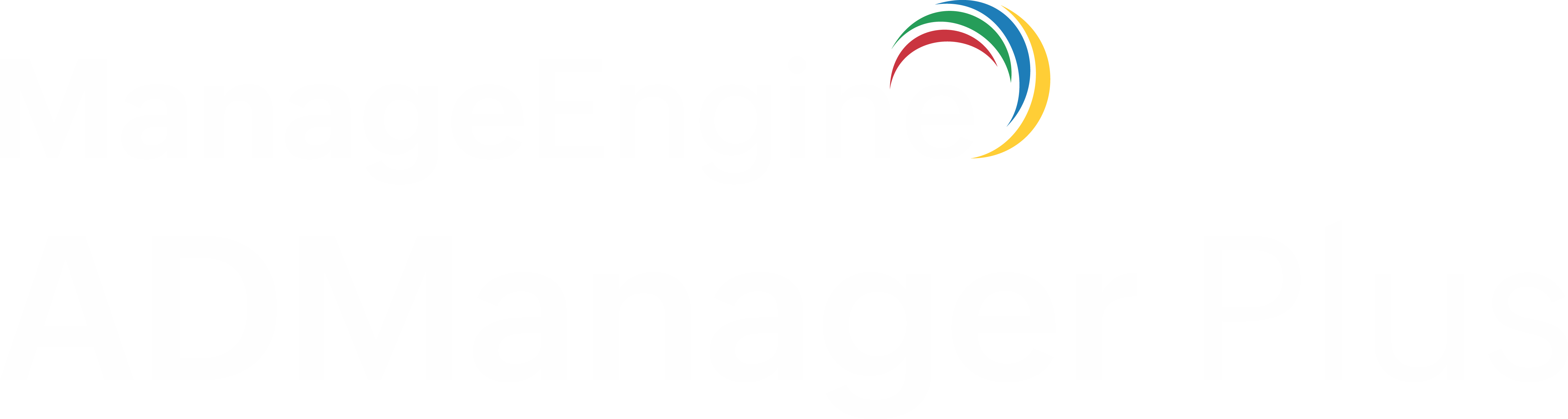 Thank you!
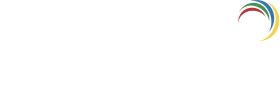